Dome A Wind Turbine
PhD Candidate: Matthew Gerges
Primary supervisor: Michael Ashley
Secondary supervisor: Garth Pearce
Dome-A
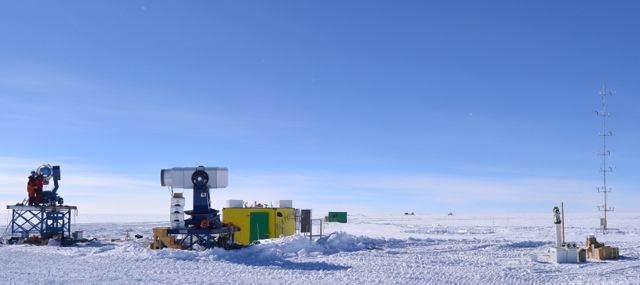 Dome A (Fujia Du - 2015)
PLATO-A power
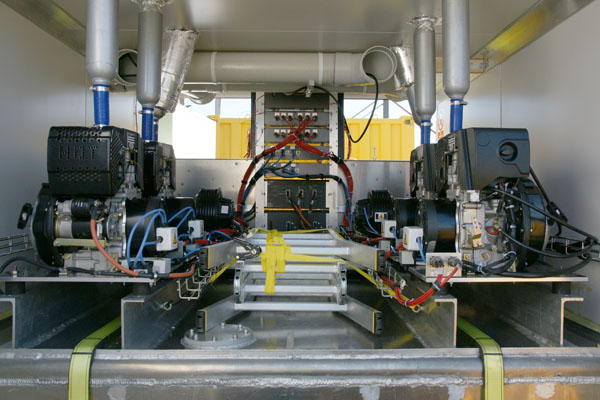 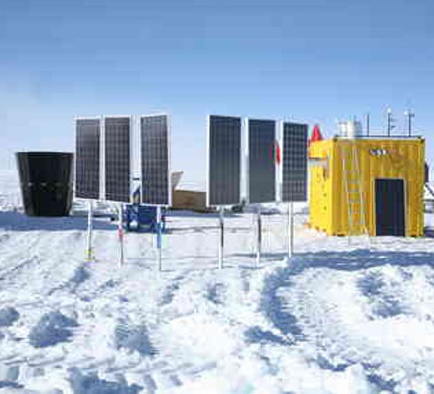 Inside of the engine module, showing 6 diesel engines, which run on Jet-A1 fuel. This is the PLATO-F module, it is similar to PLATO- A 
(Michael Ashley - 2007)
Solar modules – another dozen modules were later added by PMO (Zhenxi Zhu - 2008)
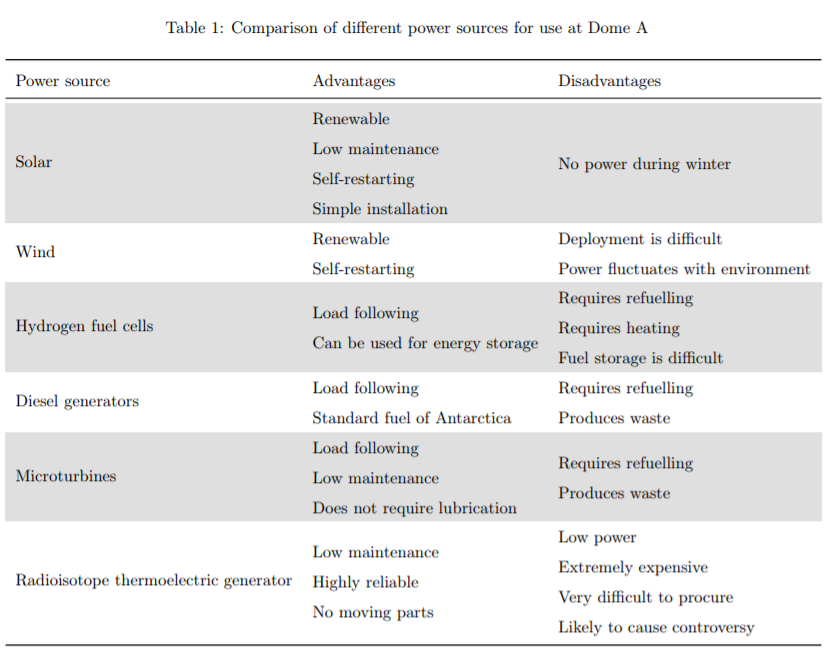 Benefits of wind power
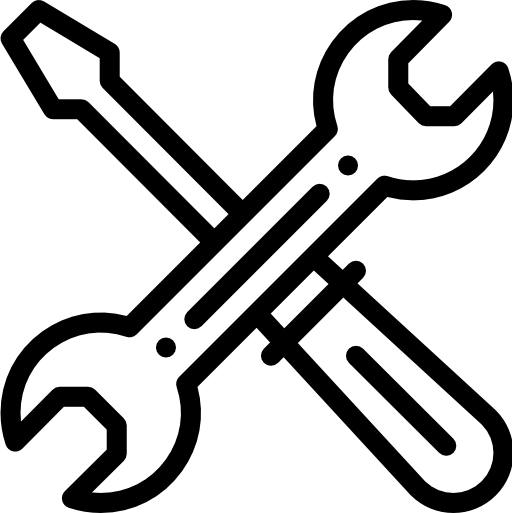 Reduced maintenance
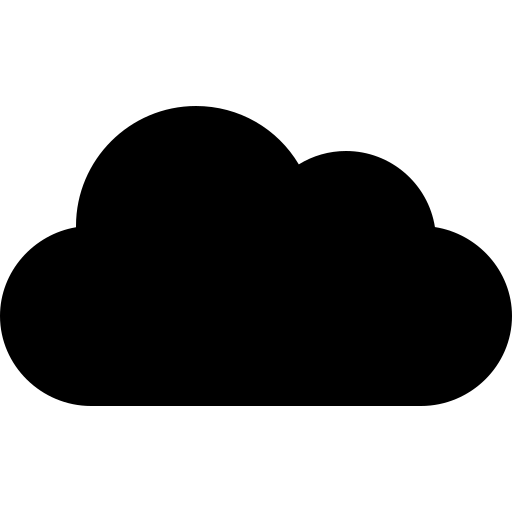 Reduced pollution
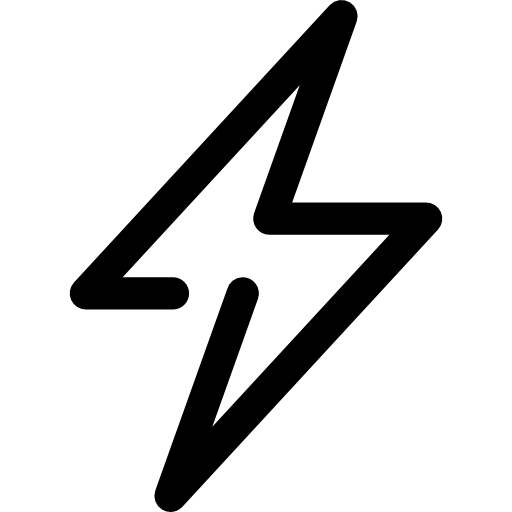 Increased power
Issues at Dome A: Environment
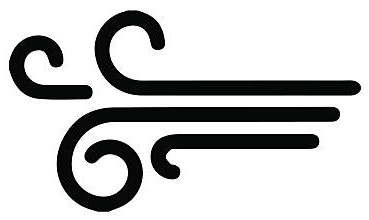 Least windy place on earth(average wind speed of 2.5 m/s measured 2 m above the snow)
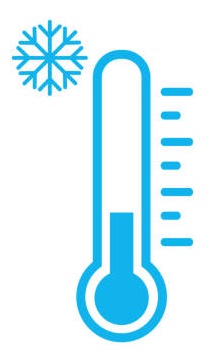 One of the coldest places on earth(reaching a minimum below of -80º C)
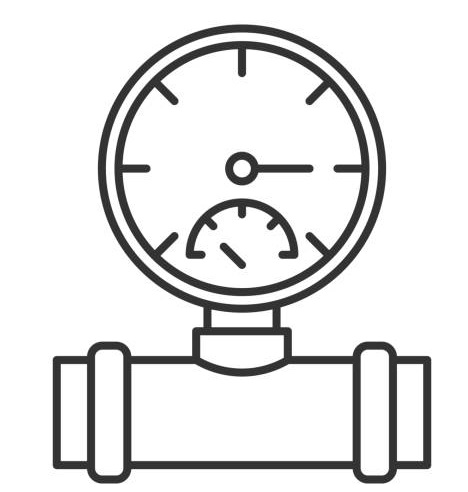 Low pressure ~0.56 atm
Issues at Dome A: Logistics
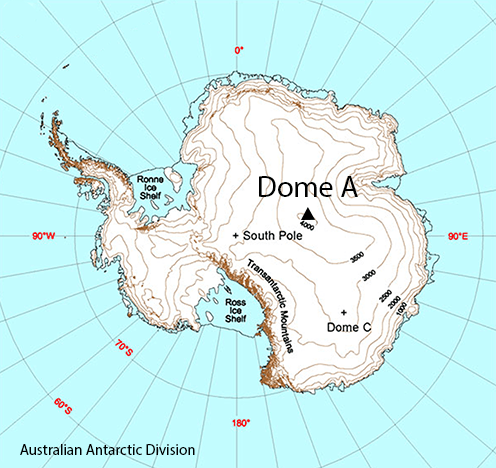 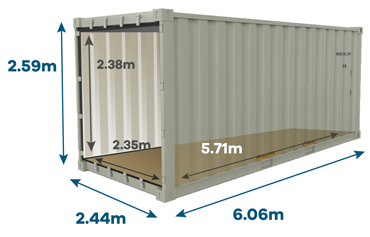 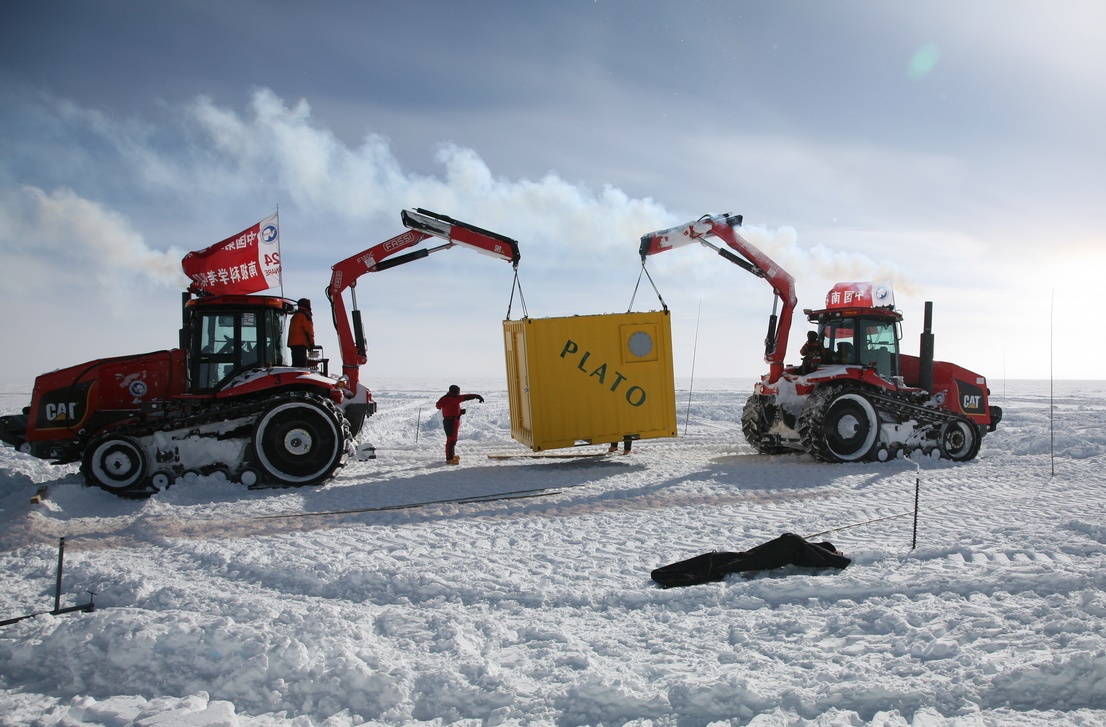 (Xu Zhou and Zhenxi Zhu)
Dimensions of a standard 20-foot shipping container
Maximum crane height at Dome A is 7m
Takes 2 weeks to reach it from the coast.
Turbine constraints
Nothing longer than 6m
Able to construct by hand
Easy to maintain i.e. be able to be lowered
Reduce complexity to increase reliability
Function at low temperature
Run at a low wind speed
Aiming for 1kW long term average (10kW peak) power output
Turbine design
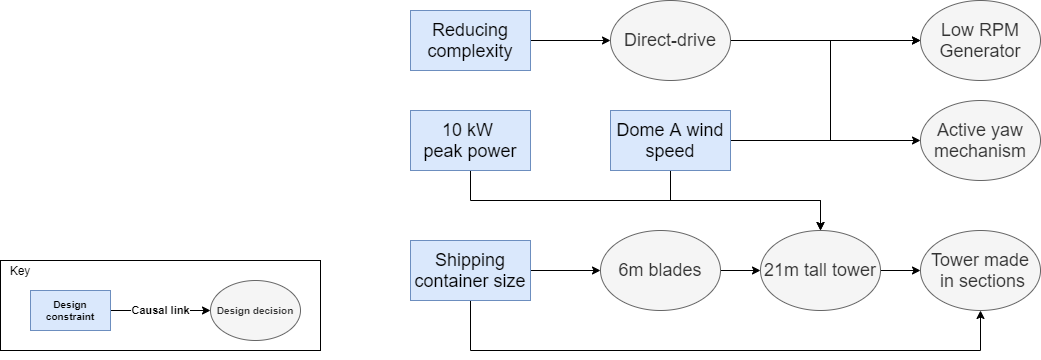 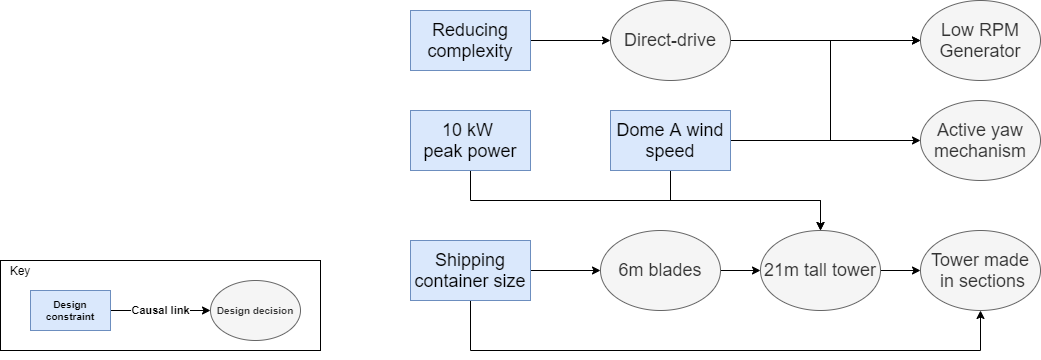 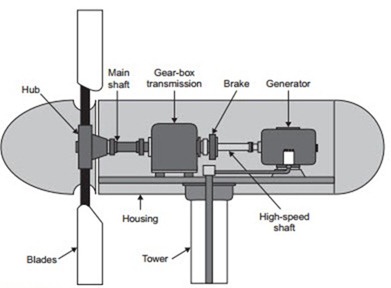 Turbine design
* A gear-box will not be used in our design
*
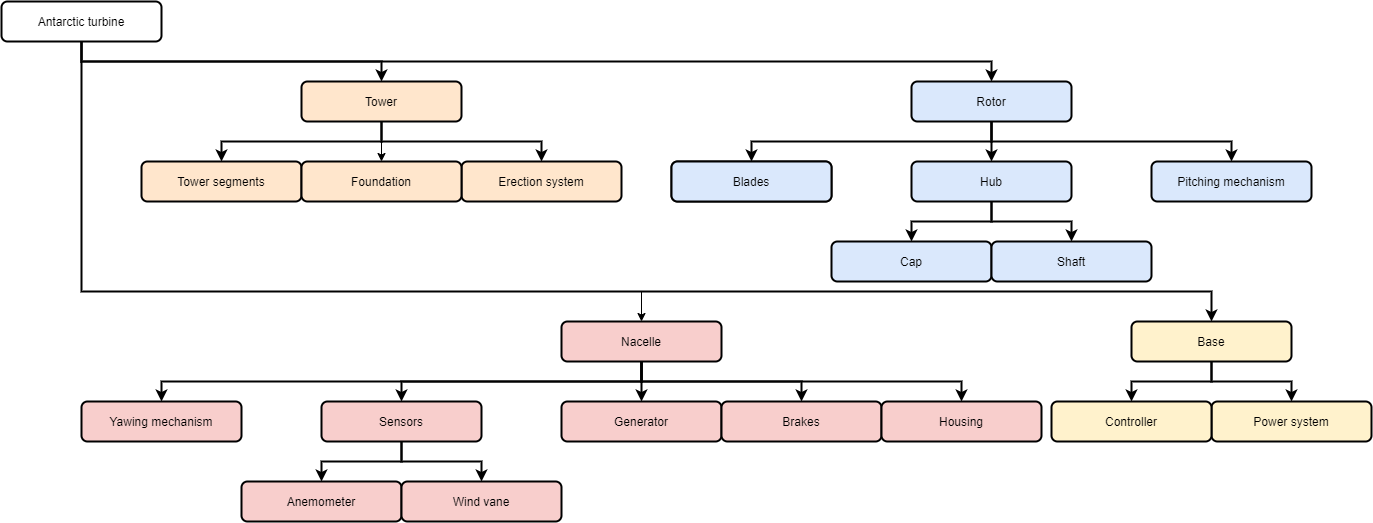 Weather data
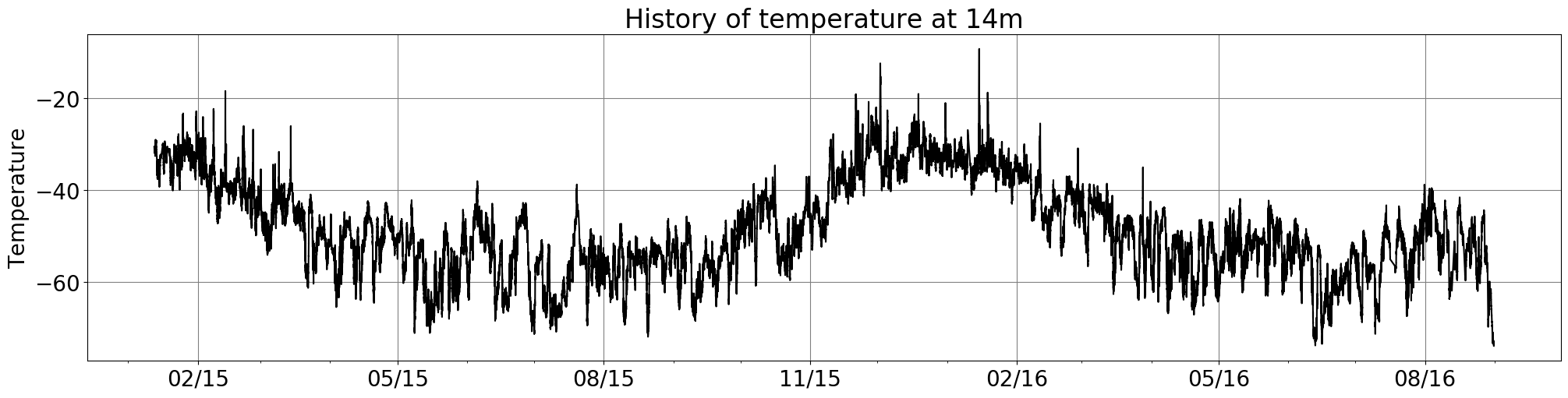 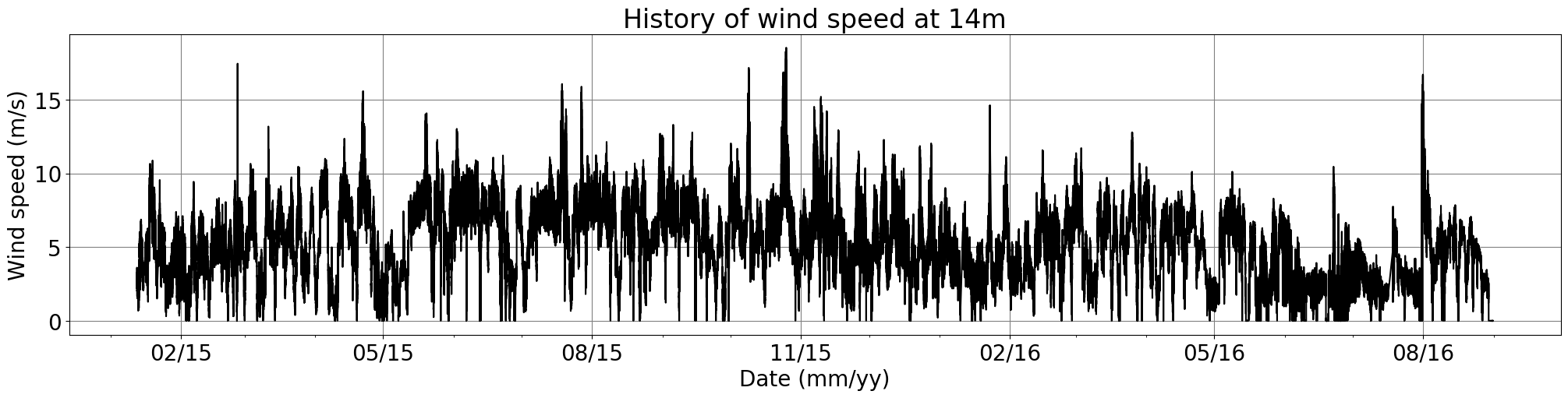 Weather data provided by KLAWS-2 for Jan 2015 – Sep 2016 (Hu 2018)
Wind data
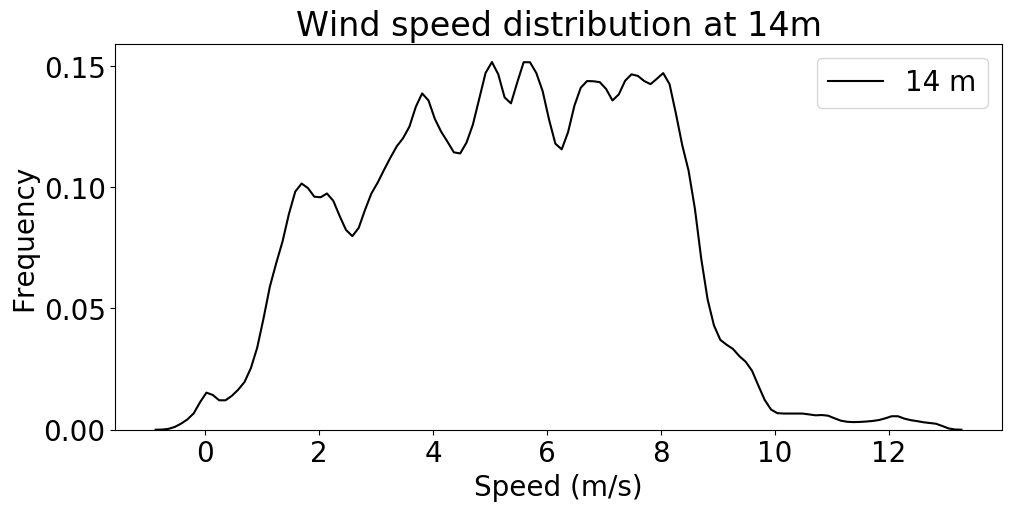 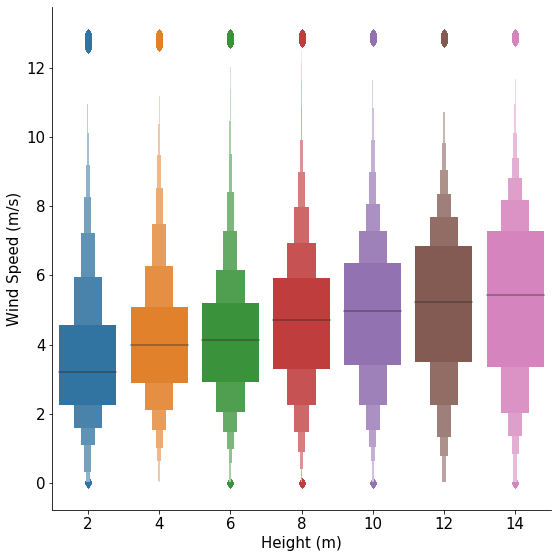 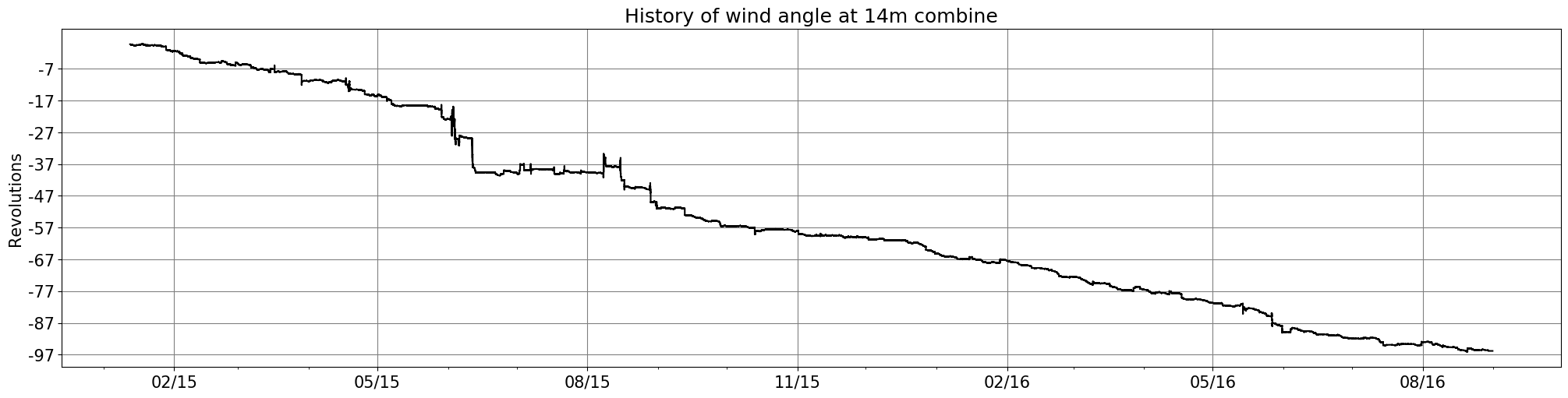 Energy simulation
[Speaker Notes: Final efficiency from Betz limit 16/27 = 0.6 and 70% efficiency]
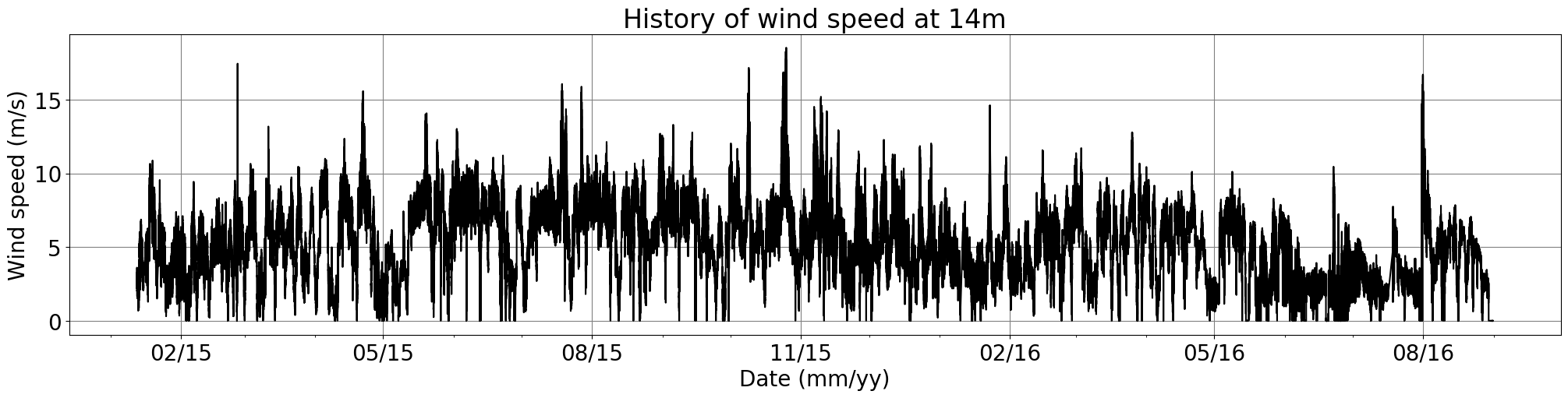 Energy simulation
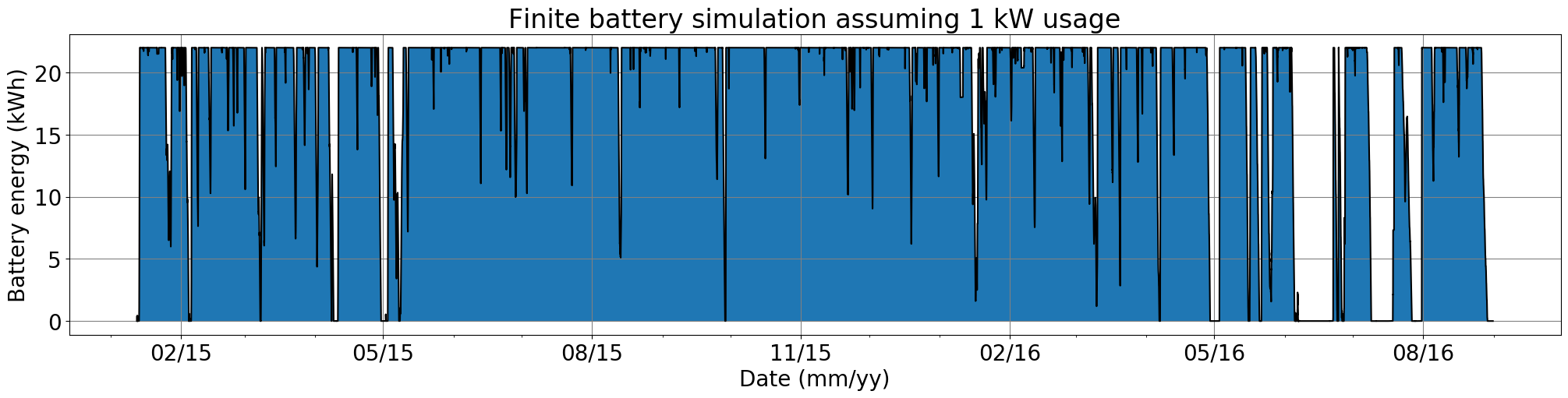 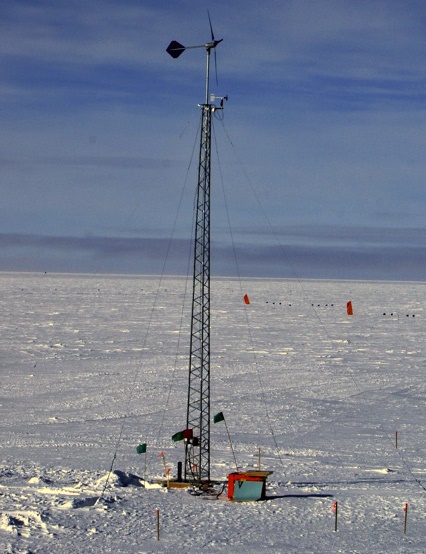 Antarctic wind turbines
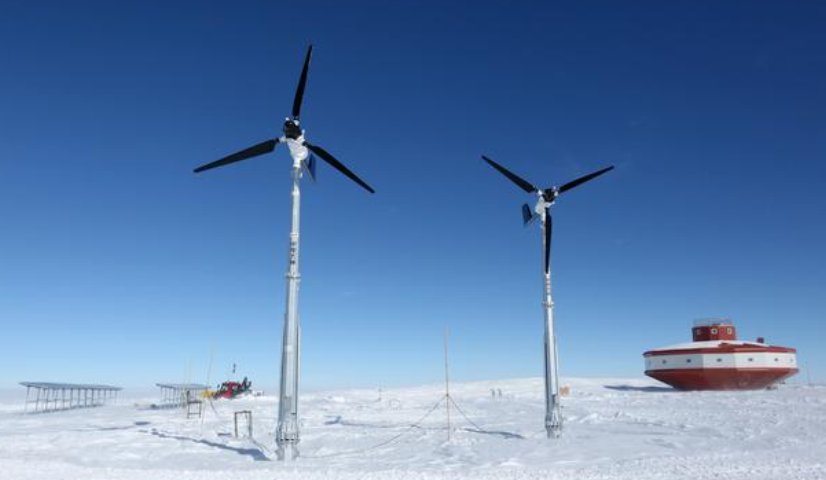 Amundson-Scott South Pole Station, Raum wind turbine 
(Besson 2014)
ANE turbines at Taishan Station (ANE - 2019)
Erection system
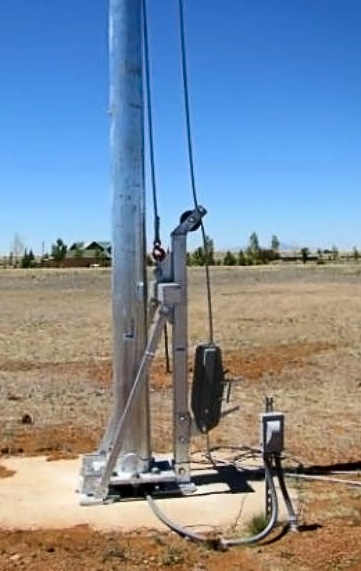 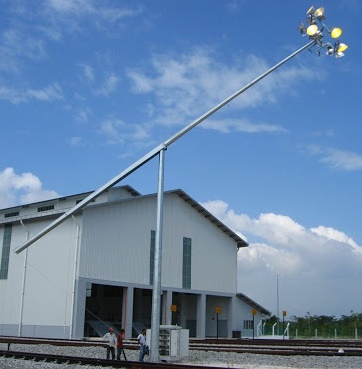 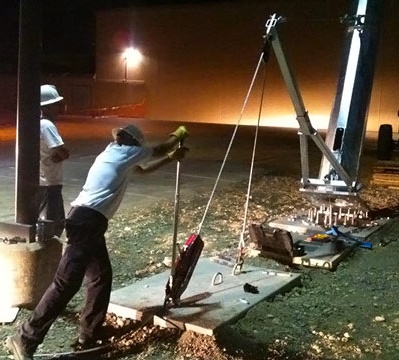 Conventional gin pole (ARE telecom)
Mid-hinge tower (MESTRON)
Vertical gin pole (ARE telecom)
Erection system
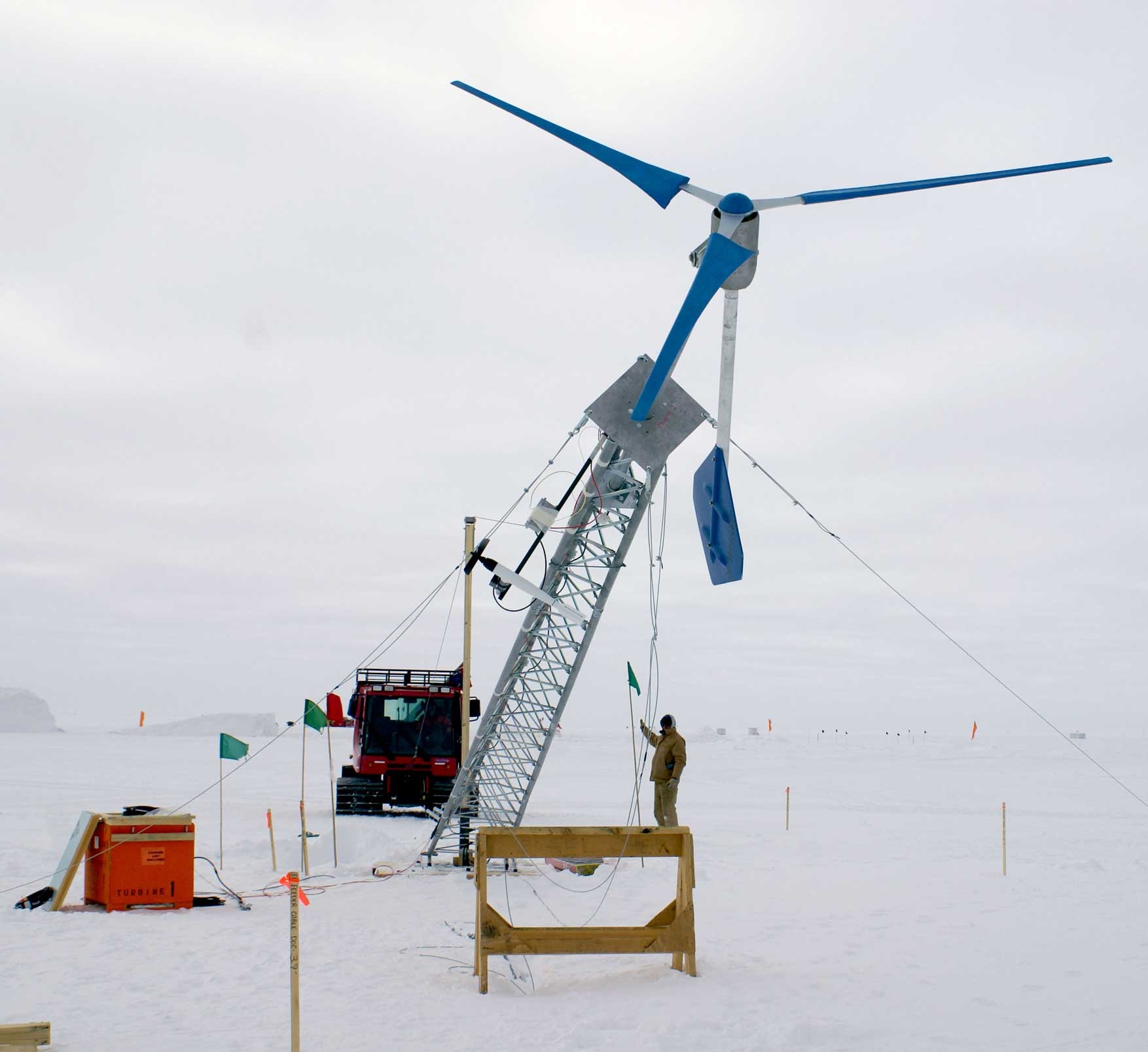 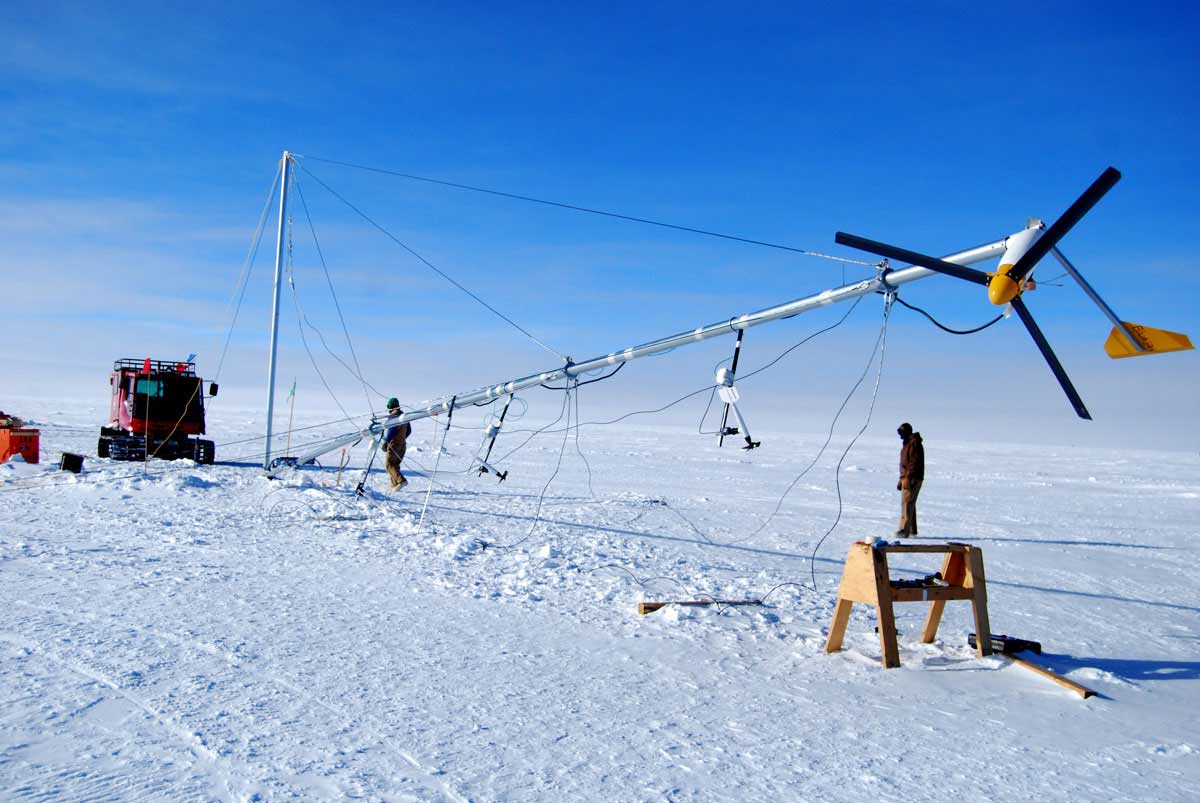 Raum wind turbine erection (Besson 2014)
Bergey wind turbine erection (Besson 2014)
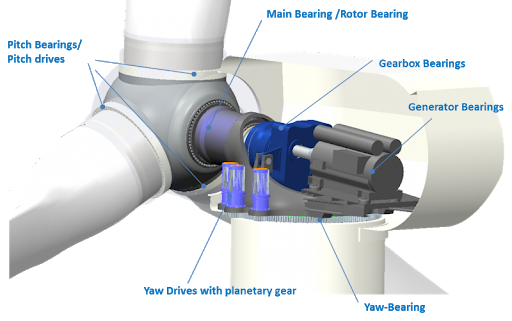 Bearings
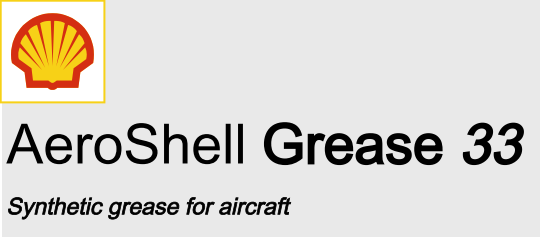 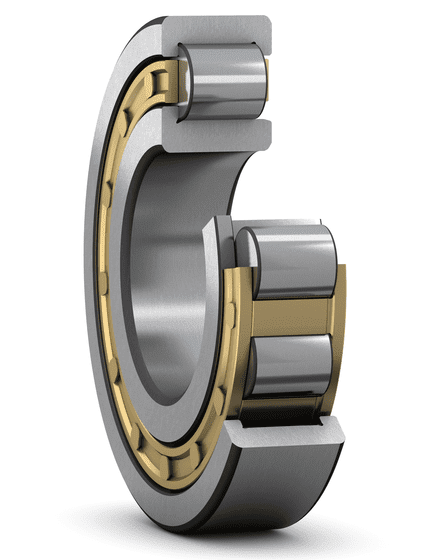 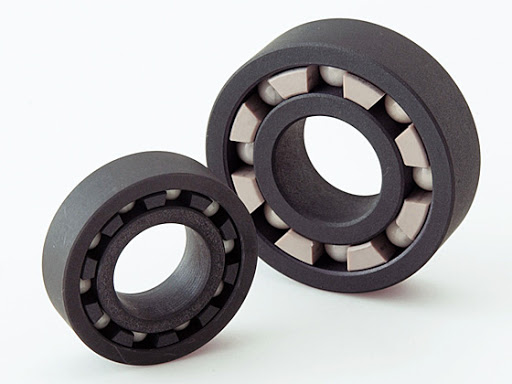 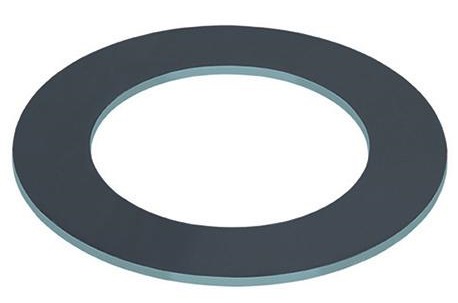 Generators
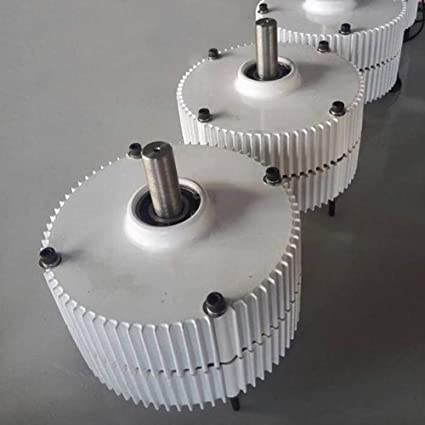 Permanent Magnet Synchronous Generator


More poles are better


Bearings must be replaced
Blade designRosemary Barnes, UNSW PhD 2016
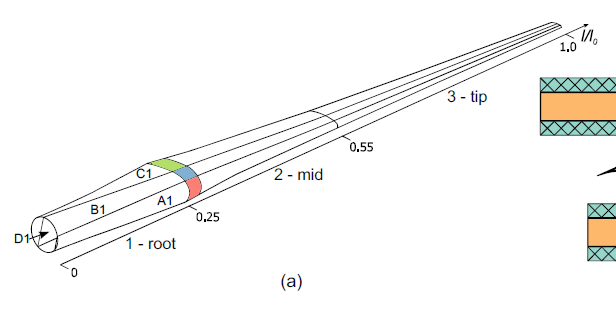 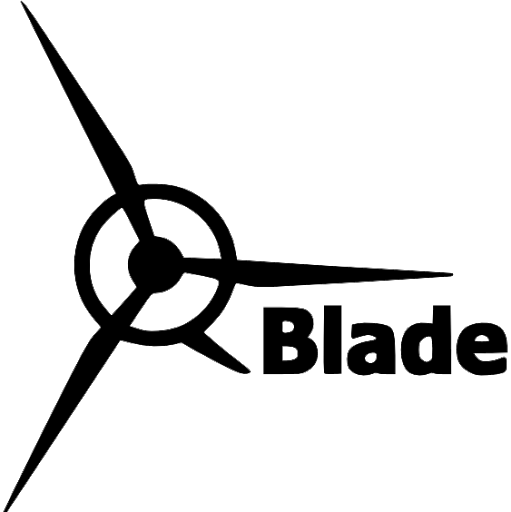 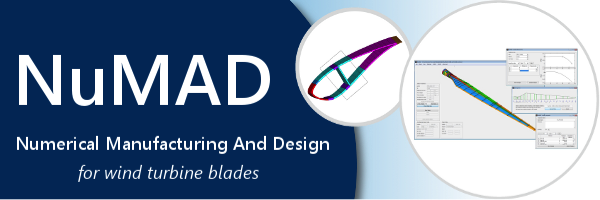 Low temperature carbon fibreAlexander Malicki, UNSW 4th year engineering thesis, 2018
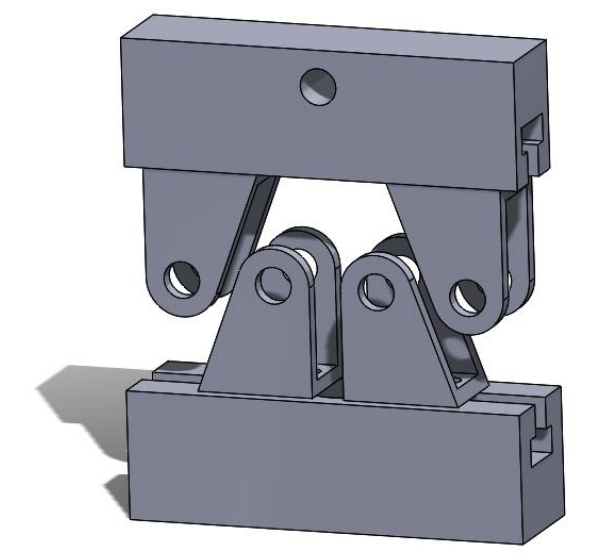 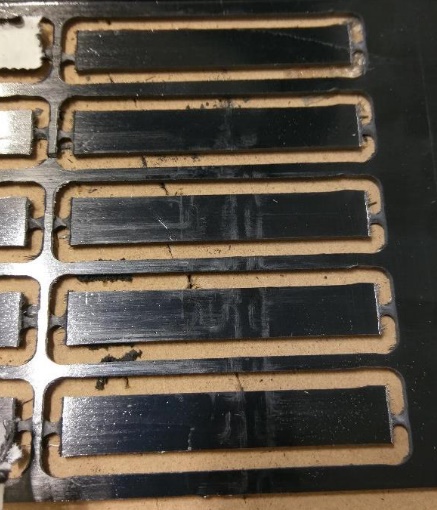 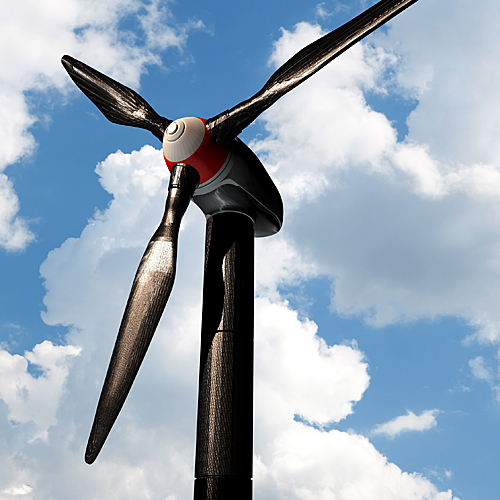 Carbon fibre test specimens
(Alexander Malicki)
Bending rig render 
(Alexander Malicki)
Carbon fibre wind turbine 
(SITA Composites)
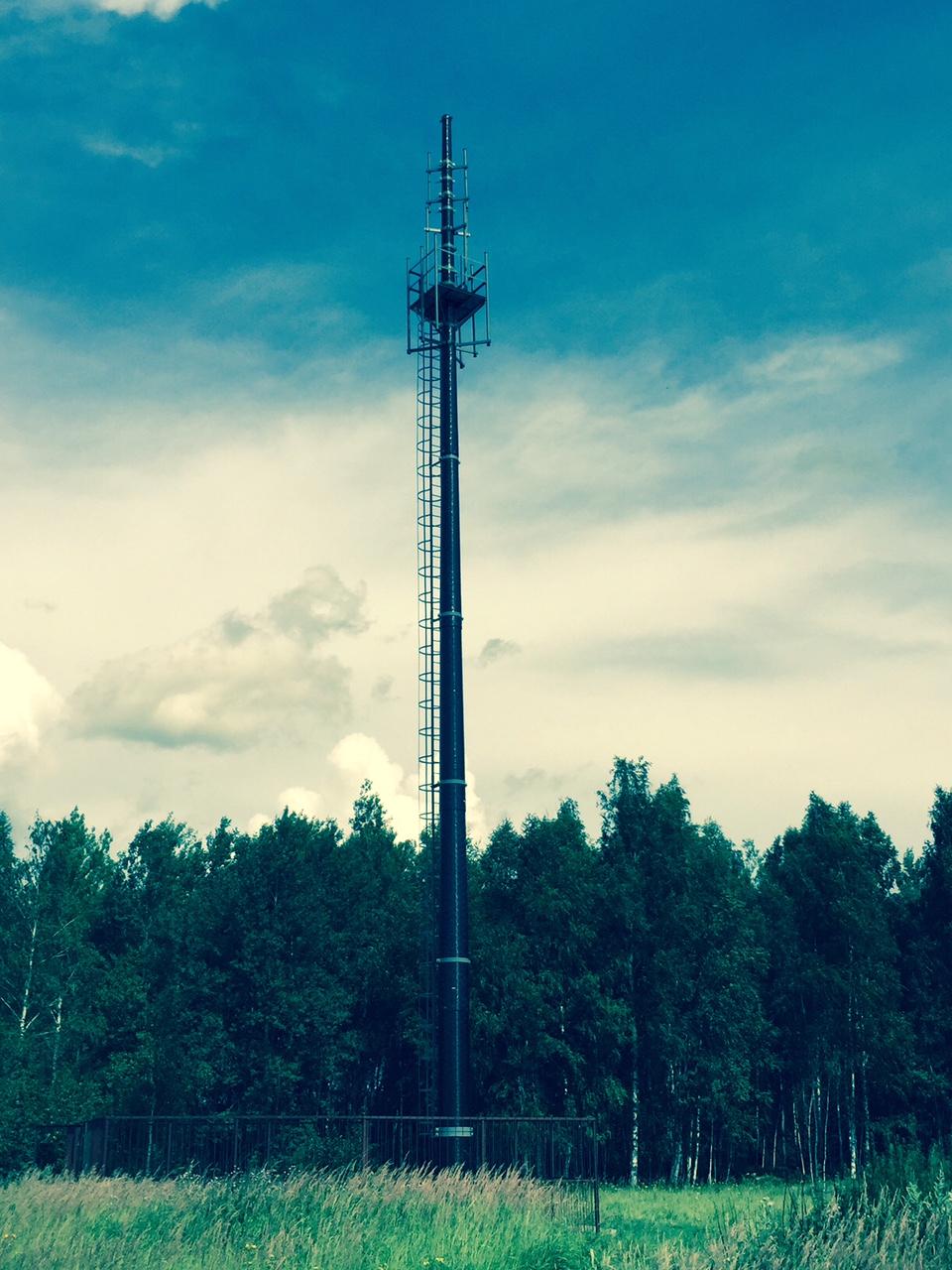 MMC Tower
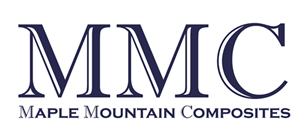 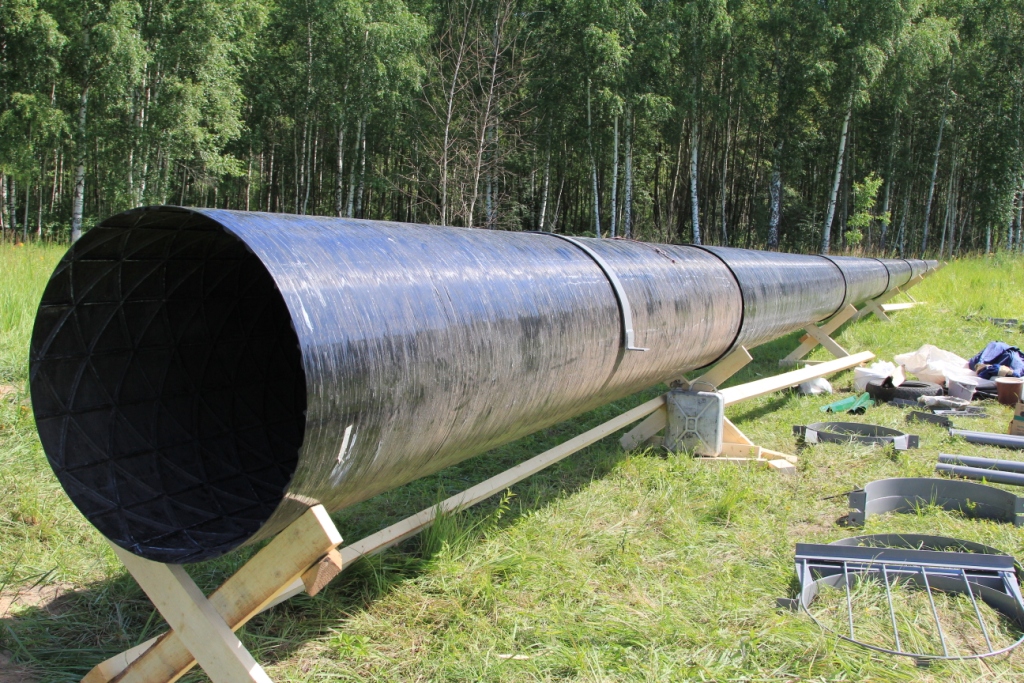 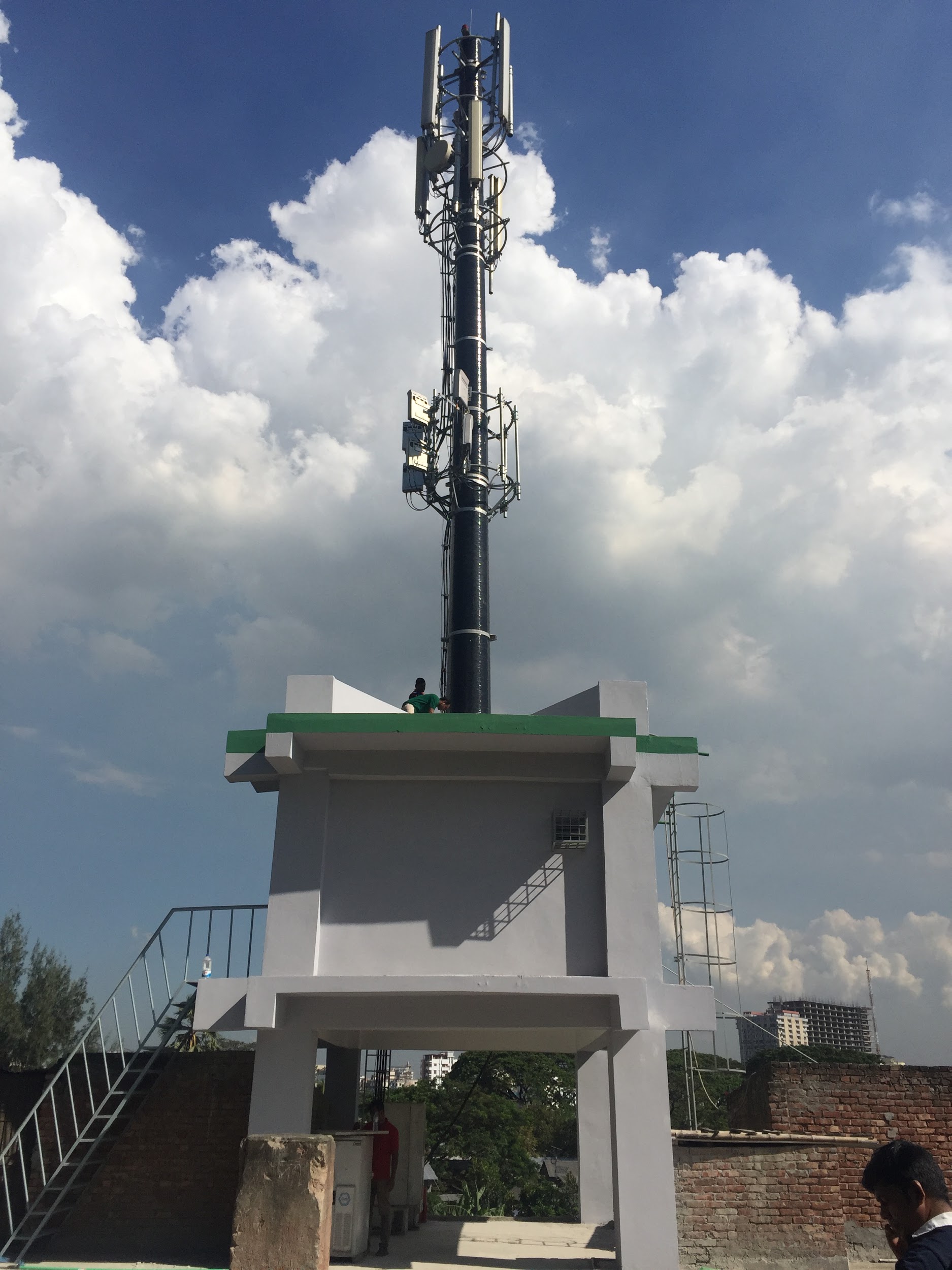 MMC Tower
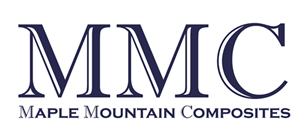 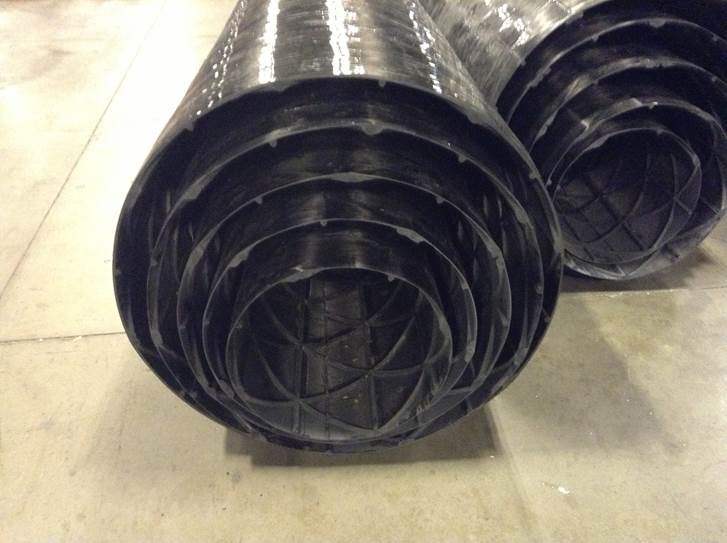 Tower simulation
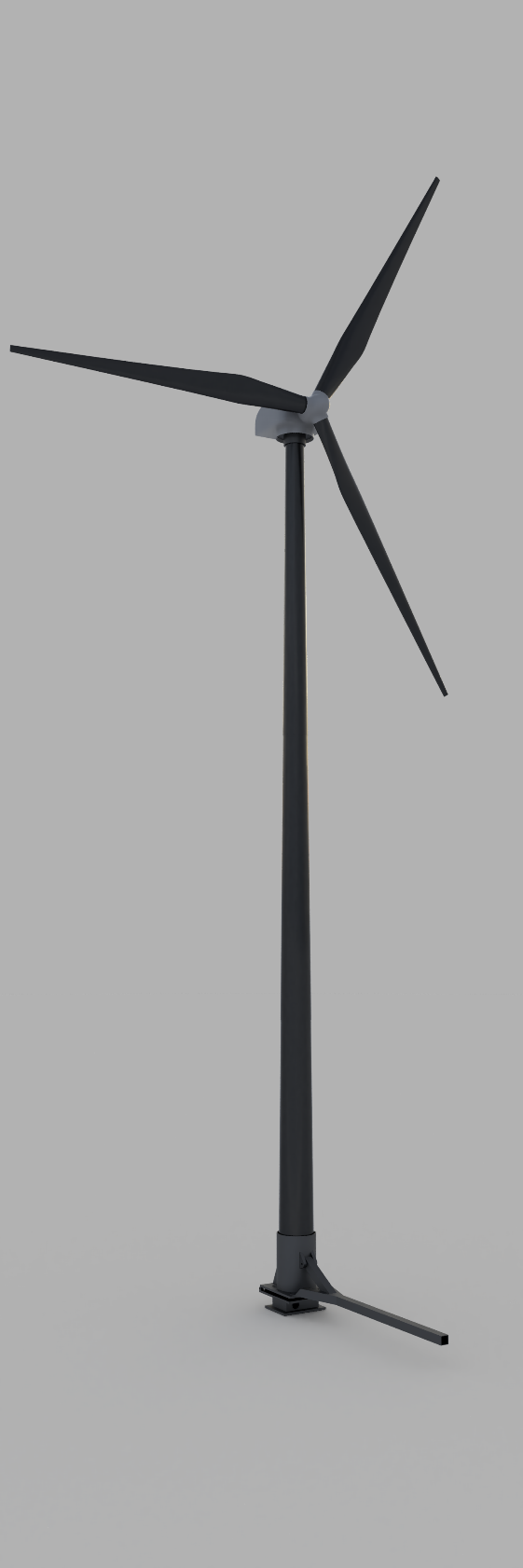 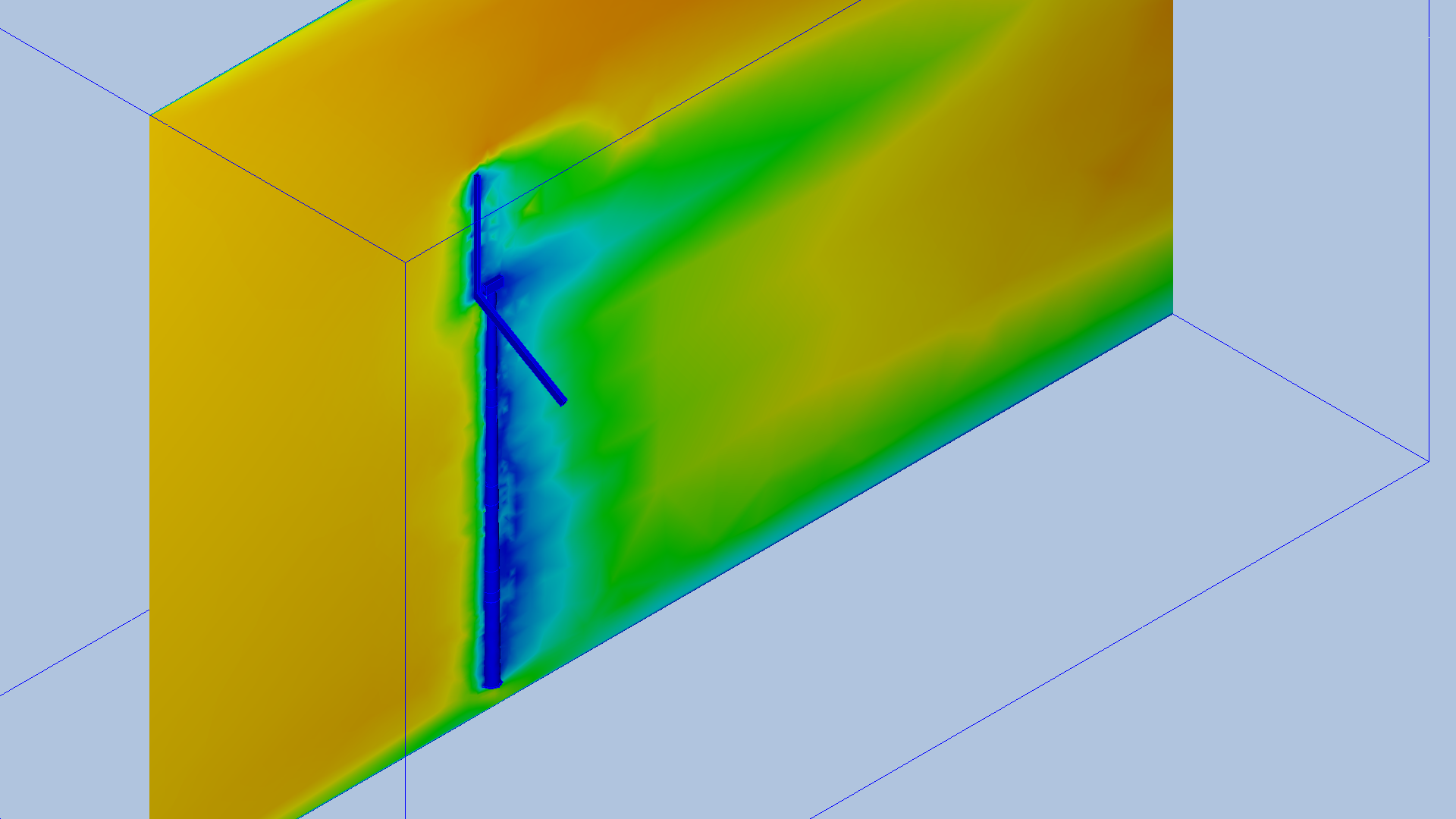 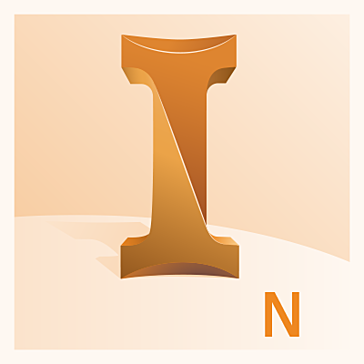 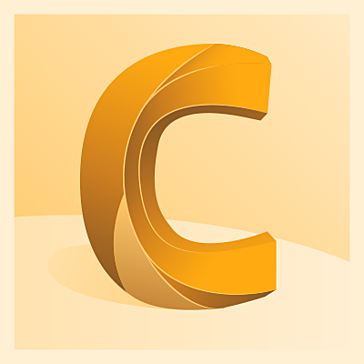 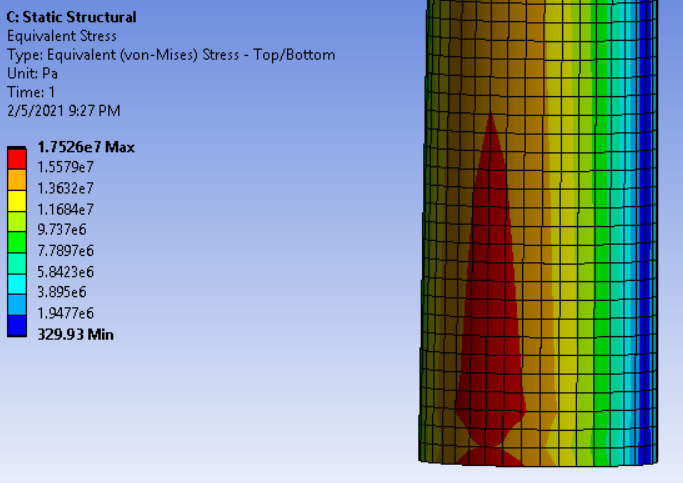 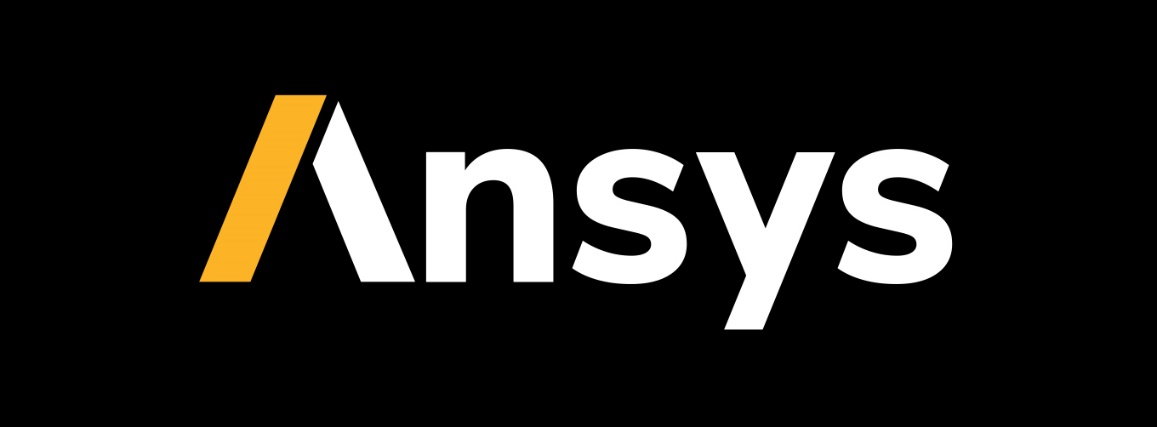 [Speaker Notes: TIA-222-H]
Moving forward
Engage with PRIC to work on these future plans and how we can collaborate
Buy the tower
Buy components for cold testing
Manufacture the custom parts such as nacelle and blades
Assemble tower at UNSW initial testing
Send the tower to Dome A early for testing along with meteorological instruments
Send the turbine to Dome A and see how it performs
References
Besson, D. Z., Kennedy, D. M., Ratzlaff, K., & Young, R. (2014). Design, modeling and testing of the Askaryan Radio Array South Pole autonomous renewable power stations.Nuclear Instruments and Methods inPhysics Research Section A: Accelerators, Spectrometers, Detectors and Associated Equipment,763,521–532

Hu, Y., Hu, K., Shang, Z., Ashley, M. C. B., Ma, B., Du, F., Li, Z., Liu, Q., Wang, W., Yang, S., Yu, C., & Zeng, Z.(2018). Meteorological Data from {KLAWS}-2G for an Astronomical Site Survey of Dome A, Antarctica.Publications of the Astronomical Society of the Pacific,131(995), 15001

Ma, B., Shang, Z., Hu, Y., Hu, K., Wang, Y., Yang, X., Ashley, M. C. B., Hickson, P., & Jiang, P. (2020).Night-time measurements of astronomical seeing at Dome A in Antarctica.Nature,583(7818), 771–774

Yi, Z., & Zhongjun, W. (2017). Design and development of infrastructure of the Dome A Kunlun Station.Advances in polar science,28(3), 214–227.
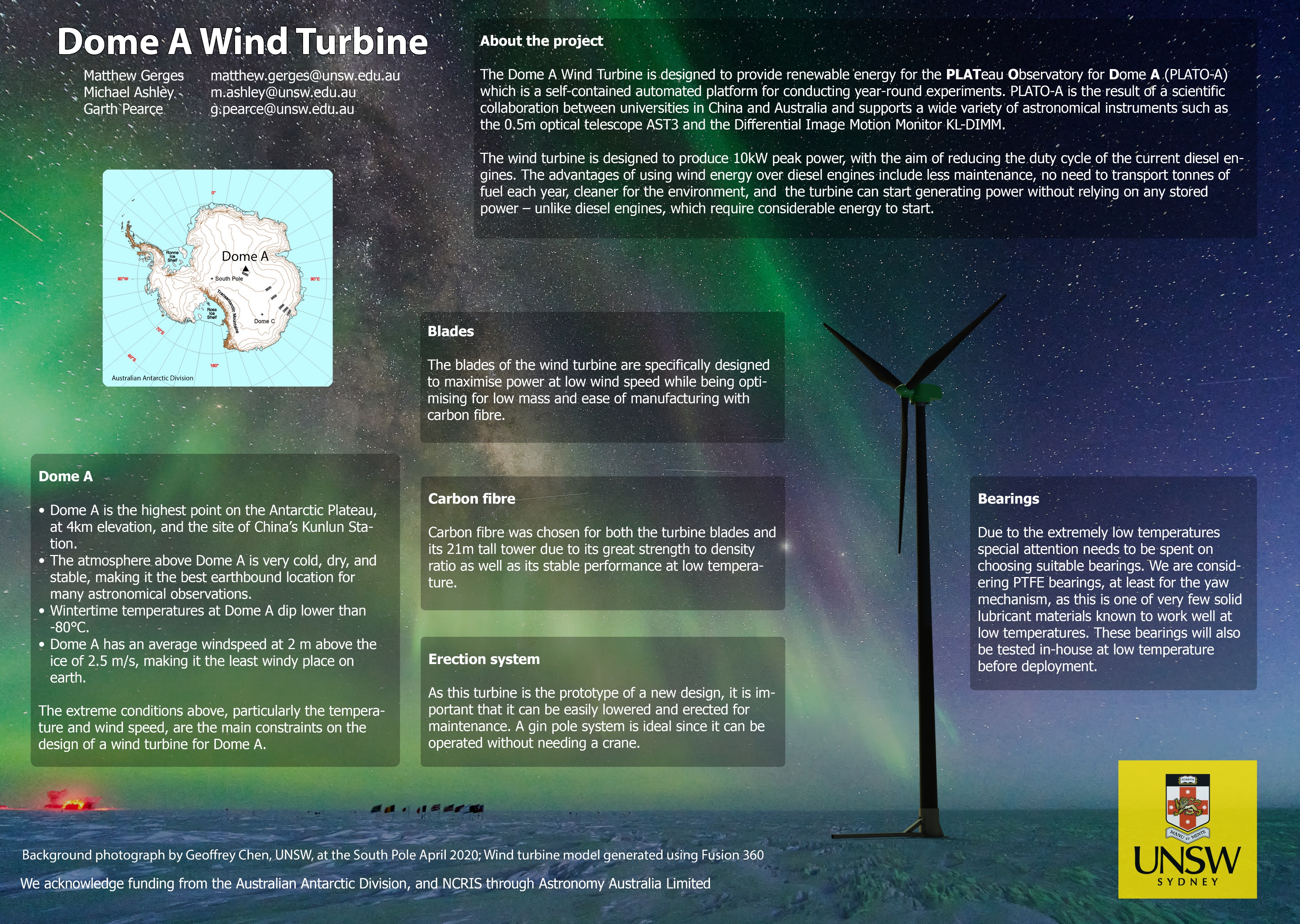 Also, any good acronym suggestions are appreciated
Back up slides
Typical wind speed distribution Weibull
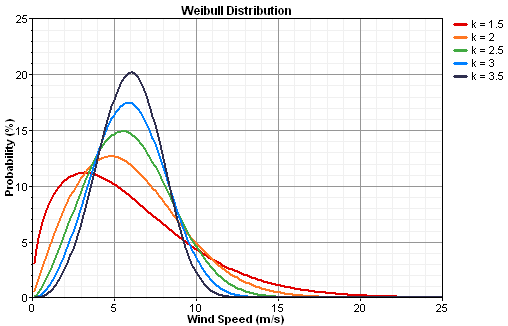 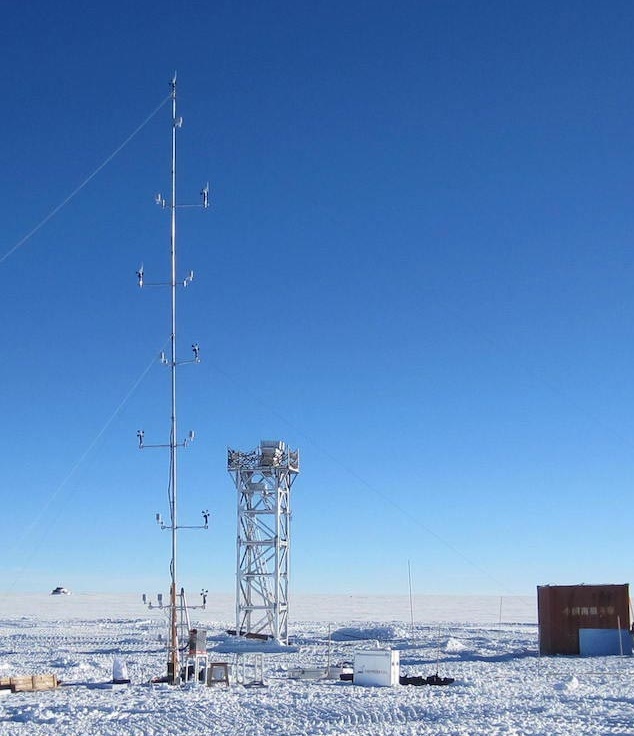 Weather analysis
Data from KLAWS-2G from 
1/2015 – 9/2016

Wind speed and temperature every 2m up to 14m

Pressure and humidity at 2m
KLAWS - 2G (Xu Zhou and Zhenxi Zhu)
Antarctic construction and foundations
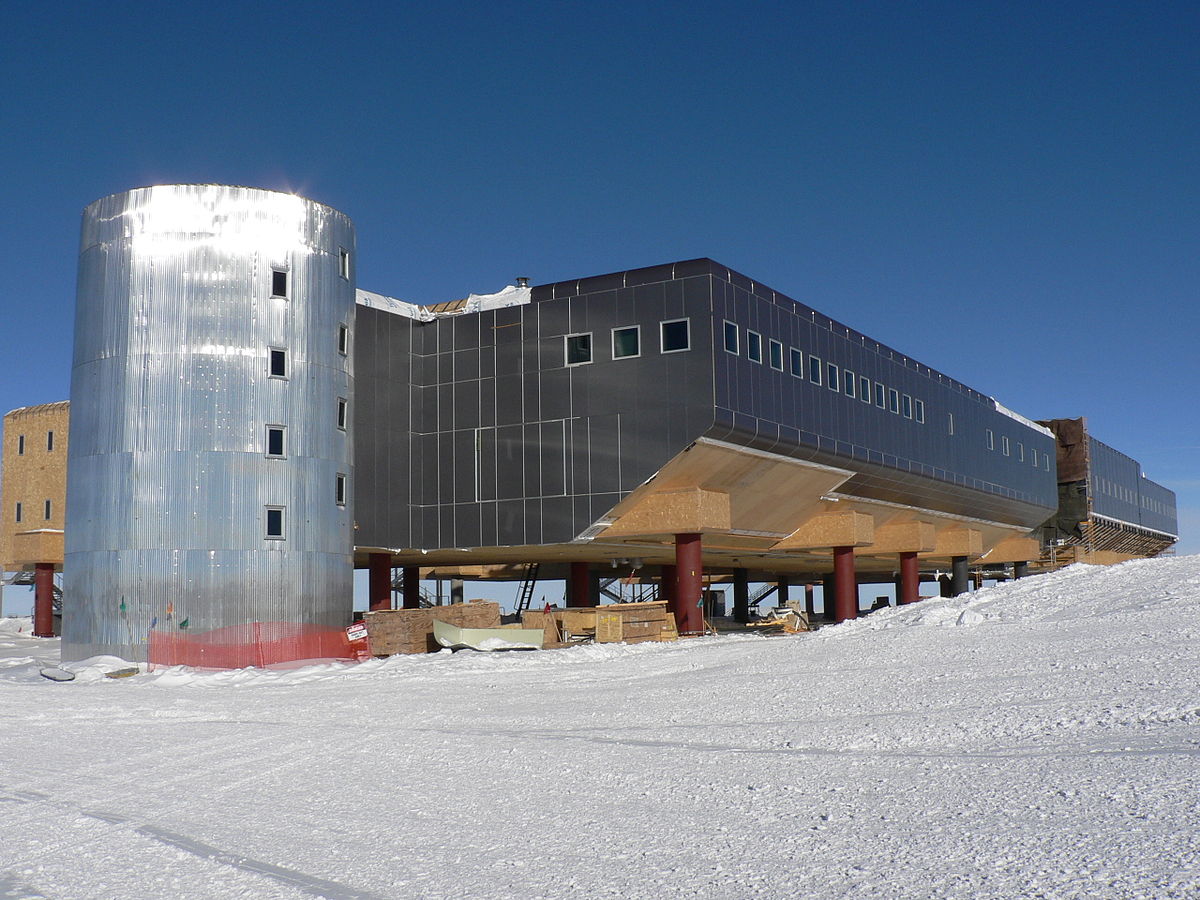 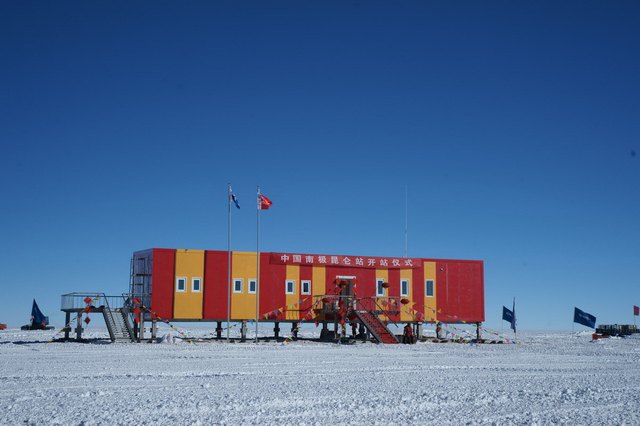 Kunlun Station (The Polar Research Institute of China)
Amundson-Scott South Pole Station (Levent Demirörs)